Visualization of Convex Hulls
Mike Schiger
Phases of the App Development
Capture the user’s location in the background at defined intervals
Take these points and construct the convex hull
Find union and intersection of N convex hulls
Find area of a convex hull
Send Me Your Location
Capturing the locations
Capture the User’s location
LocationRequest Object
Sends a request for the current location and calls a callback function once the request has been found.

Cannot use the recommended FusedLocationProviderClient
Does not update location itself but retrieves the location in the cache.
Capture the User’s location
Automatic Start
Starts at a given time and ends at a given time
Timed Manual
Start anytime and record for a given amount of time
Fully Manual	
Start recording and do not end until explicitly told to stop
Capture a single point
Connecting the Dots
Constructing the convex hull
(q.x - r.x) * (p.y - r.y) >= (q.y - r.y) * (p.x - r.x)
(q.x - r.x) * (p.y - r.y) >= (q.y - r.y) * (p.x - r.x)
Algorithm Used to Construct the Convex Hull
Andrew's Monotone Chain Convex Hull Algorithm
Build’s the convex hull in two phases:
Upper convex hull
Lower convex hull

Computes whether a coordinate should be a vertex
For coordinates x, y, z, a coordinate is not a vertex if
[(q.x - r.x) * (p.y - r.y)] >= [(q.y - r.y) * (p.x - r.x)]
(q.x - r.x) * (p.y - r.y) >= (q.y - r.y) * (p.x - r.x)
(q.x - r.x) * (p.y - r.y) >= (q.y - r.y) * (p.x - r.x)
Algorithm Used to Construct the Convex Hull
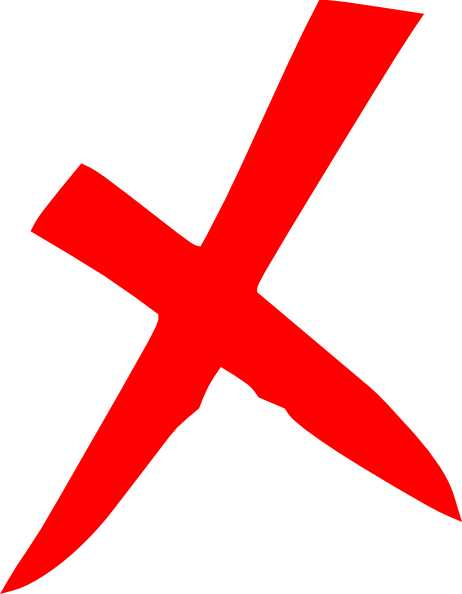 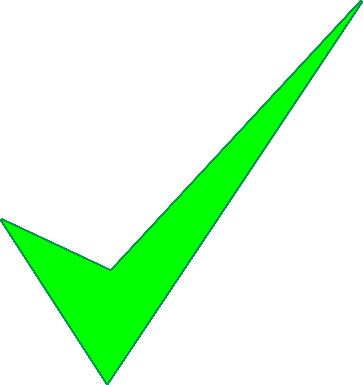 Construct a Convex Hull from the data points
Construct a Convex Hull from the data points
Intersections and Unions
Time for the fun
Union
The union of two convex hulls is not convex
It is therefore necessary to recompute the convex hull after combining them
Let’s say hypothetically we have two convex hulls we want to find the union of
Union
To find the union I add non-repeating points to a List
Remember the union of convex hulls is not a convex hull

Once I get all the necessary points I construct the convex hull from these points
Intersection
The intersection of a convex hull can be interpreted in two ways
Common coordinates amongst the convex hulls
Overlapping regions of the convex hulls
Intersection
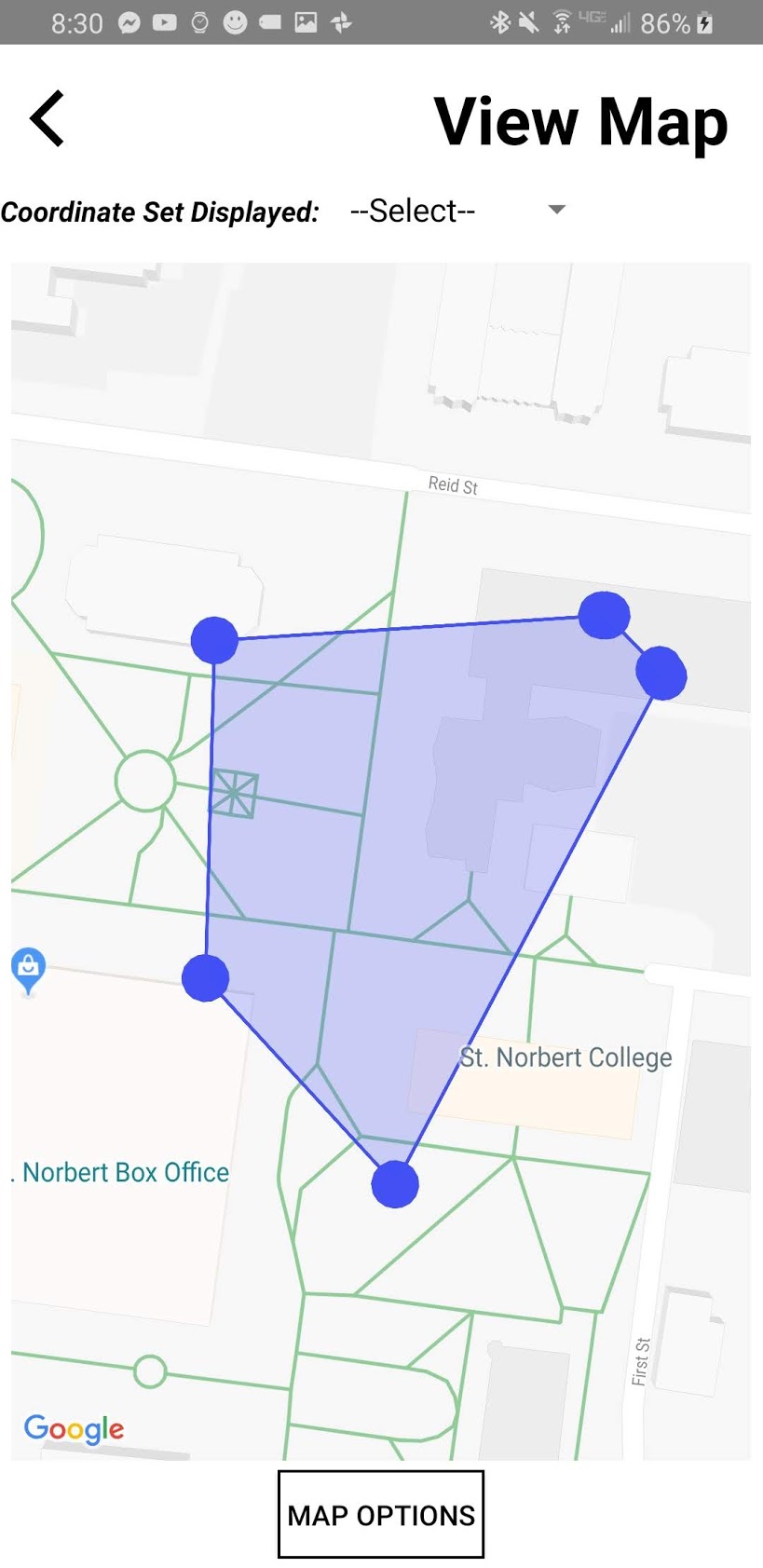 Computing the overlapping area is complex
Actually a Topology problem
To accomplish this task I use the JTS Topology suite
Open source Java Library
Used by professionals
Area
Compute the Area of a convex hull
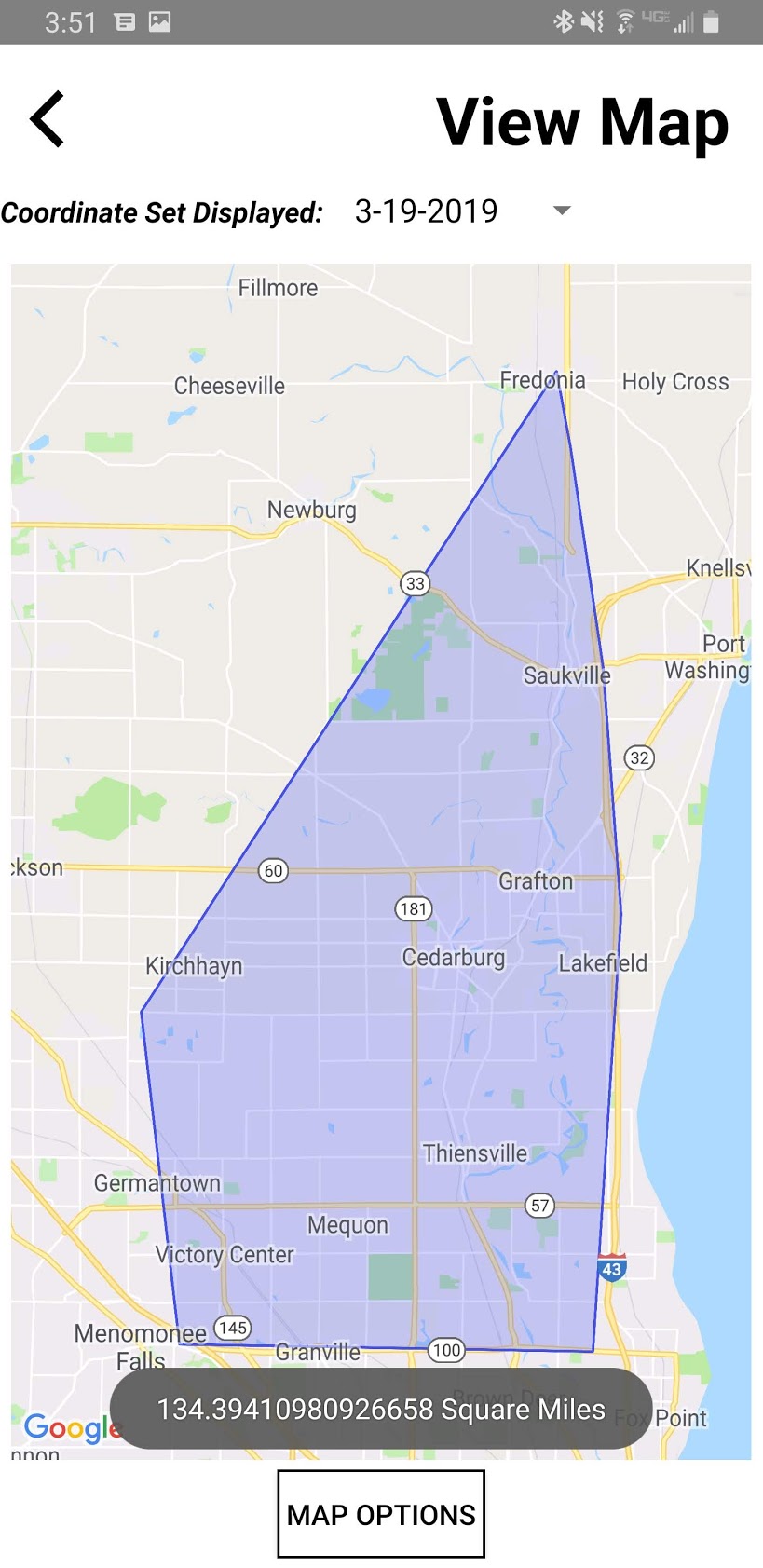 Area
Finding the area of a Convex Hull is rather simple
To ensure the greatest accuracy possible I enlist the help of Google Maps API’s built in area function
Area is reported as square kilometers…since we are in the United States I convert it to square miles
Demo Time
How does my App Function
Application
Disease outbreak
Build Containment area
Determine the hospitals in the containment area
Hospitals closer to the weighted center should be sent more supplies
Thank You for Listening!
Any Questions?